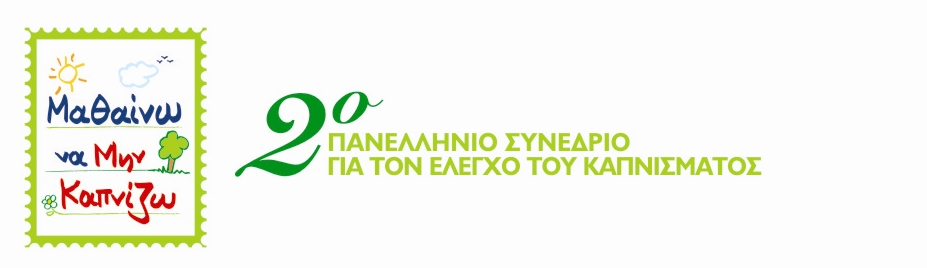 Το κάπνισμα ως πεδίο εστίασης της Αγωγής Υγείας – Δυναμικό πλαίσιο εκπόνησης προγραμμάτων για την Α/θμια και Β/θμια εκπαίδευση
Ευαγγελία Μαυρικάκη
Λέκτορας Βιολογίας & Αγωγής Υγείας
Παιδαγωγικό Τμήμα Δημοτικής Εκπ/σης
emavrikaki@primedu.uoa.gr
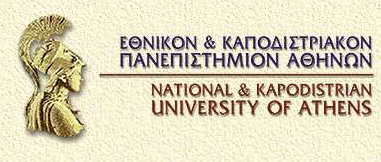 Για να σχεδιάσουμε μια στρατηγική πρόληψης η οποία θα αποτρέπει τους νέους από το κάπνισμα είναι σημαντικό να γνωρίζουμε …
…τους παράγοντες που σχετίζονται με το κάπνισμα στους νέους*
Πηγές: W.H.O., C.D.C.
παράγοντες που σχετίζονται με το κάπνισμα στους νέους
Χαμηλό κοινωνικοοικονομικό επίπεδο
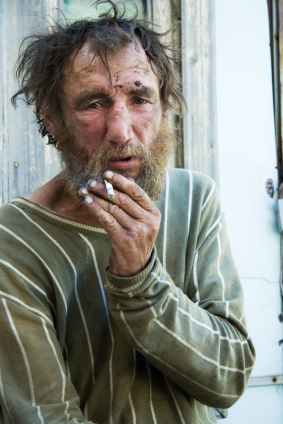 Ιδιαίτερη έμφαση θα πρέπει να δοθεί στην εφαρμογή προγραμμάτων Αγωγής Υγείας στα σχολεία που είναι ενταγμένα ή θα ενταχθούν στις Ζώνες Εκπαιδευτικής Προτεραιότητας
παράγοντες που σχετίζονται με το κάπνισμα στους νέους
Χρήση καπνού από συνομηλίκους ή αδέλφια
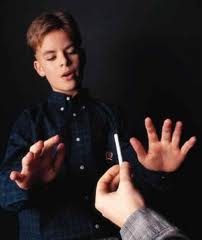 Το κάπνισμα θεωρείται ταυτότητα συμμετοχής σε μια ομάδα και μια μέθοδος μυήσεως σε έναν περιορισμένο κύκλο φίλων
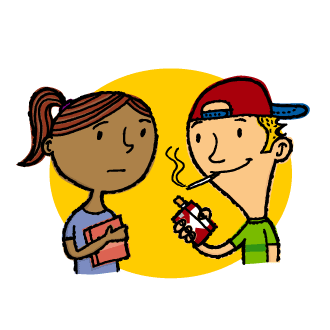 Ανάπτυξη προγραμμάτων που θα εστιάζουν στην αντίσταση στην πίεση της παρέας
παράγοντες που σχετίζονται με το κάπνισμα στους νέους
Κάπνισμα από γονείς, κηδεμόνες ή έλλειψη γονικής στήριξης / ενδιαφέροντος
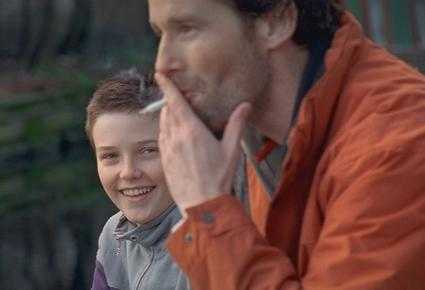 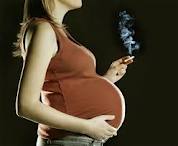 Τα πρότυπα που παρέχουν οι γονείς είναι ιδιαίτερα σημαντικά στην περίπτωση κατανάλωσης αυτών των ουσιών.
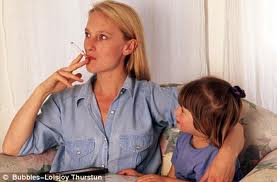 Προγράμματα για την ευαισθητοποίηση γονέων/κηδεμόνων
παράγοντες που σχετίζονται με το κάπνισμα στους νέους
Προσβασιμότητα, διαθεσιμότητα,  κόστος
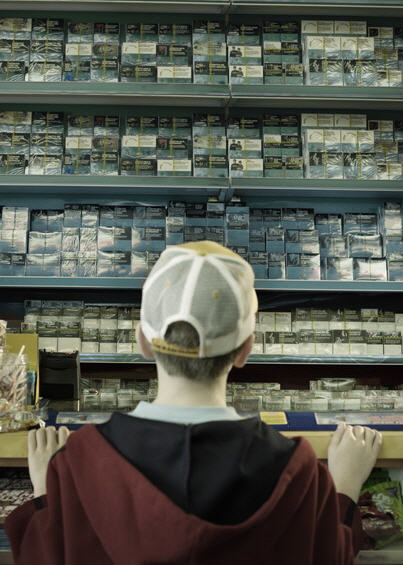 Υψηλή φορολογία και αυστηρότερη πολιτική αποδείχθηκαν ως αποτελεσματικά μέτρα για τη μείωση του καπνίσματος
Chaloupka, F.J., Pacula, R. L. (2001). The Impact of Price on Youth Tobacco use. In Monograph 14: Changing Adolescent Smoking Prevalence – Where it is and why (pp.193-200).  U.S. DEPARTMENT OF HEALTH AND HUMAN SERVICES Public Health Service National Institutes of Health National Cancer Institute
παράγοντες που σχετίζονται με το κάπνισμα στους νέους
Η αντίληψη ότι η χρήση είναι ο κανόνας κι ότι οι καπνιστές είναι ιδιαίτερα αποδεκτοί στην παρέα
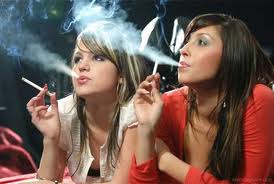 Αποτελεσματικές οι παρεμβάσεις που θα εστιάζουν στην ανατροπή της αντίληψης ότι σε μια παρέα οι καπνιστές είναι πιο αποδεκτοί
França, L.R., Dautzenberg, B., Falissard, B. & Reynaud, M. (2009). Are social norms associated with smoking in French university students? A survey report on smoking correlates. Substance abuse treatment, prevention and policy, 4(4). doi:10.1186/1747-597X-4-4
παράγοντες που σχετίζονται με το κάπνισμα στους νέους
Χαμηλή ακαδημαϊκή επίδοση
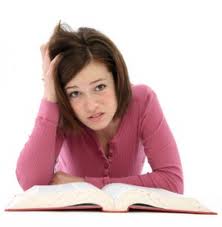 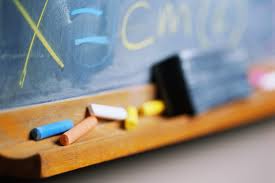 παράγοντες που σχετίζονται με το κάπνισμα στους νέους
Επιθετική συμπεριφορά
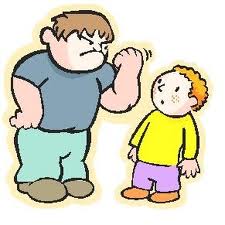 παράγοντες που σχετίζονται με το κάπνισμα στους νέους
Χαμηλή αυτοεκτίμηση / αυτοπεποίθηση
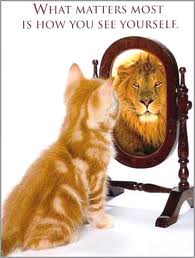 Ανάπτυξη προγραμμάτων που στοχεύουν στην ενίσχυση της αυτοπεποίθησης. 
Για το σκοπό αυτό μπορούν να χρησιμοποιηθούν κάποια εκπαιδευτικά πακέτα όπως…
Παυλόπουλος, Χ., Τσιάντης, Ι. (επιμ.). (2000). Αγωγή Υγείας. Ψυχική Υγεία – Διαπροσωπικές σχέσεις 11-14 ετών. Αθήνα: ΥΠΕΠΘ. Διεύθυνση Σπουδών Δευτεροβάθμιας Εκπαίδευσης. Γραφείο Αγωγής Υγείας. Εθνικό Ίδρυμα Νεότητας. 
ΚΕΘΕΑ – ΤACADE (1998). Εκπαιδευτικό υλικό πρόληψης – Δεξιότητες για παιδιά Δημοτικού.
Κέντρο Εκπαίδευσης για την Πρόληψη της Χρήσης Ναρκωτικών και την Προαγωγή της Υγείας (1996). Στηρίζομαι στα πόδια μου – Εκπαιδευτικό υλικό Αγωγής Υγείας για τη Δευτεροβάθμια Εκπαίδευση. Αθήνα: Ε.ΠΙ.ΨΥ.
Η αγωγή για το αλκοόλ και τον καπνό ωφελεί μόνο εάν διεξάγεται στα πλαίσια ενός ολοκληρωμένου προγράμματος Αγωγής Υγείας στο σχολείο και είναι μια διαδικασία που πρέπει να περιλαμβάνει:
Πληροφόρηση των μαθητών για τη χημική σύσταση και τη δράση αυτών των ουσιών.
Εξέταση των φυσικών, ψυχικών και κοινωνικών συνεπειών της χρήσεώς τους. 
Ανάπτυξη των ικανοτήτων λήψης αποφάσεων σχετικά με καταστάσεις ή συνθήκες, κατά τις οποίες οι νέοι μπορεί να καταναλώσουν αλκοόλ ή να καπνίσουν.

Williams M. & Young I. CEC, CE, WHO, HBES (1993). Health Education in Schools. A training manual for teachers and others working with young people. CEC, CE, WHO, HBES.
Π.Ο.Υ. Οι παρεμβάσεις για μείωση χρήσης στους νέους πρέπει να είναι ευρείες, να εστιάζουν σε αγόρια και κορίτσια και να στοχεύουν στην πρόληψη και διακοπή του καπνίσματος
Πρόταση για πρόγραμμα Αγωγής Υγείας εστιασμένο στην αποτροπή έναρξης του καπνίσματος
Αρχικά ζητάμε από τους μαθητές να μελετήσουν τις βασικές τεχνικές που χρησιμοποιούν οι διαφημιστές προκειμένου να προωθήσουν τα προϊόντα τους
Χρήση εικόνων και ήχου που διεγείρουν τις αισθήσεις. Ο αγοραστής αρχίζει να «νιώθει» το προϊόν και τείνει στο να το αποκτήσει.
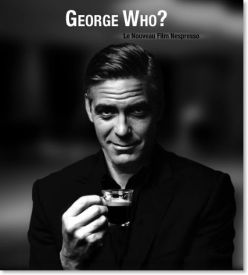 Χρησιμοποίηση σημαντικών προσώπων που χρησιμοποιούν το προϊόν. «Αν το χρησιμοποιεί αυτός, θα πρέπει να είναι καλό»
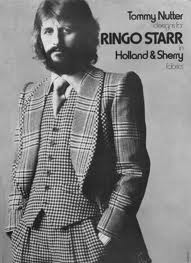 Όμορφα, δημοφιλή, ελκυστικά άτομα παρουσιάζονται να χρησιμοποιούν το προϊόν. Ο καταναλωτής πιστεύει ότι θα τους μοιάσει αν χρησιμοποιήσει και αυτός το ίδιο προϊόν.
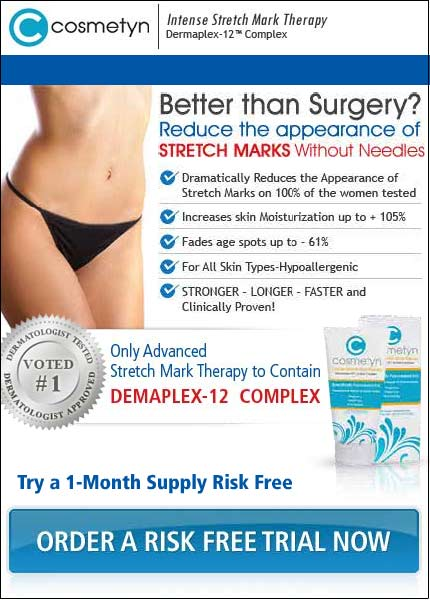 Η διαφήμιση τονίζει ότι "όλοι χρησιμοποιούν το προϊόν". Ο καταναλωτής δε θέλει να αποτελεί εξαίρεση.
Χρησιμοποιούνται λέξεις και εκφράσεις, όπως "καλύτερο", "μοναδικό", "Δε μπορείς να αρκεστείς μόνο σε ένα", οι οποίες δίνουν έμφαση στις πραγματικές ή φανταστικές ιδιότητες του προϊόντος. 
Έτσι, δημιουργείται στον καταναλωτή μια απολύτως θετική εικόνα του προϊόντος.
Αποδίδονται στο προϊόν φανταστικές καταστάσεις και δυνάμεις. Ο καταναλωτής συνδέει τις ιδιότητες αυτές με την κατανάλωση του προϊόντος.


"Επιστημονικές μελέτες έδειξαν ότι…". Ο  καταναλωτής εντυπωσιάζεται, αλλά η διαφήμιση δεν αναφέρει τον επιστημονικό φορέα που διεξήγαγε την έρευνα ούτε άλλα επιδημιολογικά δεδομένα.
Οι διαφημίσεις παρουσιάζουν μόνο τη θετική πλευρά του προϊόντος.
Μια άποψη, η οποία δεν έχει ή δεν μπορεί να αποδειχτεί, εμφανίζεται ως γεγονός  αν ο παρουσιαστής φαίνεται ή ακούγεται πειστικός στον καταναλωτή.
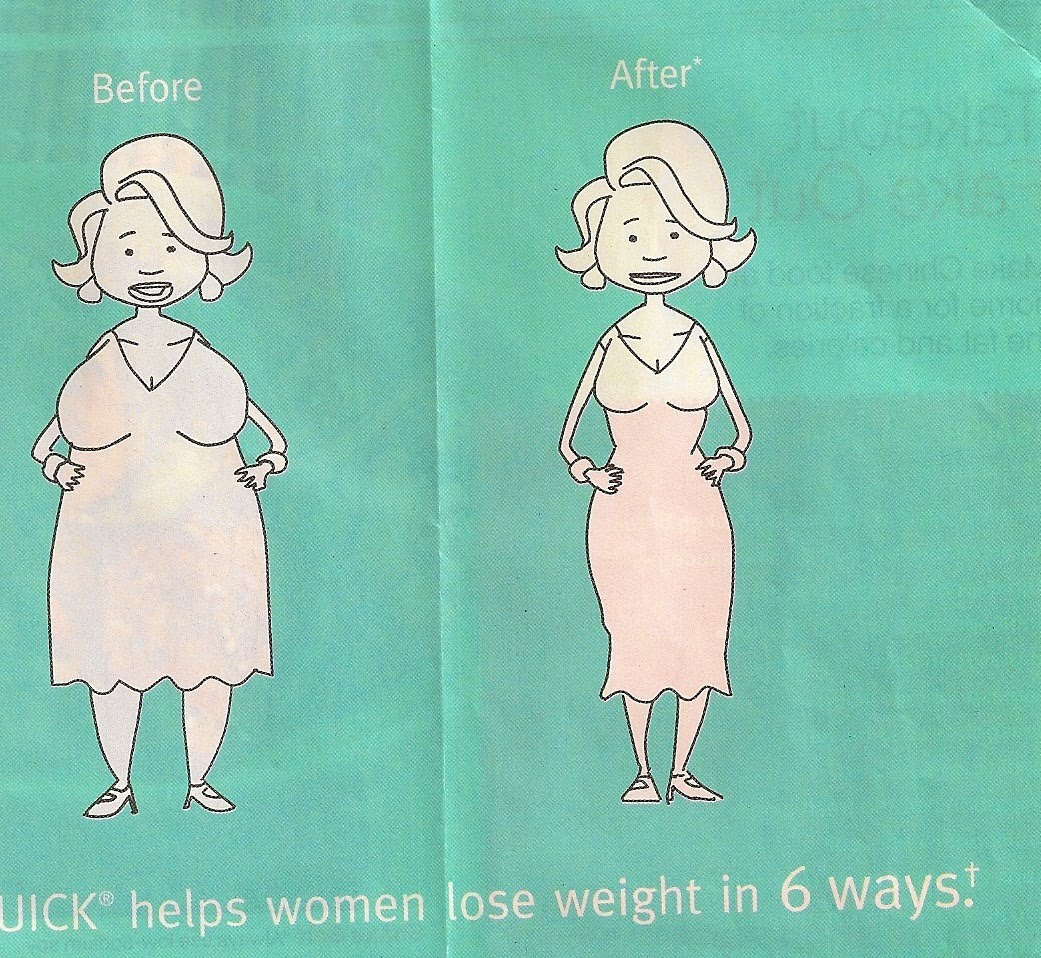 Ομάδα 1
Να σχεδιάσουν πού θα τοποθετηθούν στο πολιτιστικό κέντρο αφίσες που έχουν κατασκευάσει με σκοπό να αποθαρρύνουν το κάπνισμα. 
Οι αφίσες θα απευθύνονται: α) σε παιδιά 6 – 10 ετώνβ) σε εφήβουςγ) σε μέλλουσες μητέρες
Ομάδα 2
Να γράψουν ένα σενάριο μιας τηλεοπτικής διαφήμισης, η οποία θα παρουσιάζει τα πλεονεκτήματα που έχει ένας μη καπνιστής.
(Συμβουλεύουμε τους μαθητές να μην εστιάσουν στην αρνητική πλευρά του καπνίσματος, αλλά να δώσουν έμφαση στα πλεονέκτημα της αποχής από το κάπνισμα).
Ας μην ξεχνάμε ότι σε αυτή την ηλικία αισθάνεσαι…
ότι θα μείνεις για πάντα νέος…
άτρωτος…
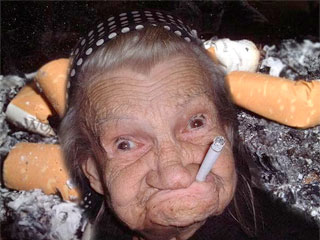 …άρα προγράμματα που εστιάζουν μόνο στους κινδύνους του καπνίσματος όπως έχει αποδειχθεί δεν έχουν τα επιθυμητά αποτελέσματα
Ομάδα 3

Να γράψουν και να μαγνητοφωνήσουν ένα σενάριο ραδιοφωνικής εκπομπής σχετικά με το κάπνισμα. Ζητάμε να εκθέτουν τα γεγονότα και να είναι ειλικρινείς.
 Μερικά μέλη της ομάδας μπορούν να συμμετάσχουν:α) ως γιατροί β) ως άτομα που προσπάθησαν να κόψουν το κάπνισμα και πέτυχαν ή απέτυχαν στην προσπάθειά τουςγ) ως νέοι που καπνίζουν.
Σε ολομέλεια κάθε ομάδα παρουσιάζει την εργασία της και ακολουθεί συζήτηση.
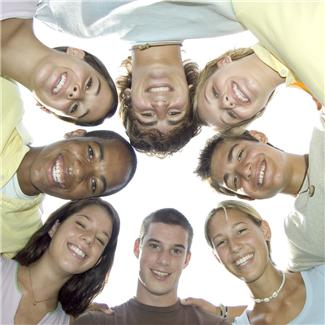 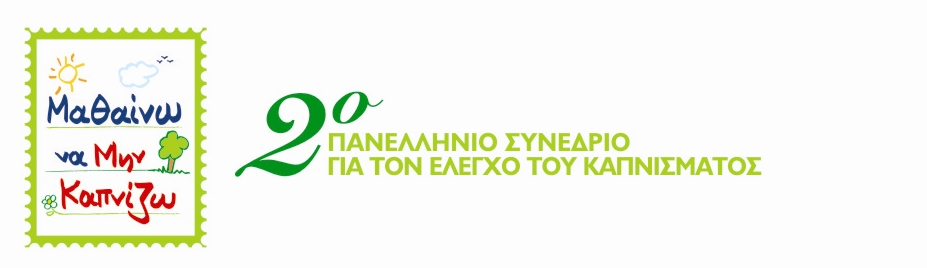 Το κάπνισμα ως πεδίο εστίασης της Αγωγής Υγείας – Δυναμικό πλαίσιο εκπόνησης προγραμμάτων για την Α/θμια και Β/θμια εκπαίδευση
Ευαγγελία Μαυρικάκη
Λέκτορας Βιολογίας & Αγωγής Υγείας
Παιδαγωγικό Τμήμα Δημοτικής Εκπ/σης
emavrikaki@primedu.uoa.gr
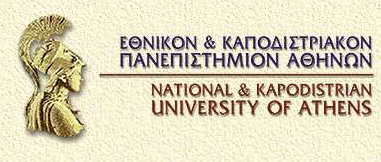